Count forward from 6,7,8,9 up to 10
K.CC.A.2
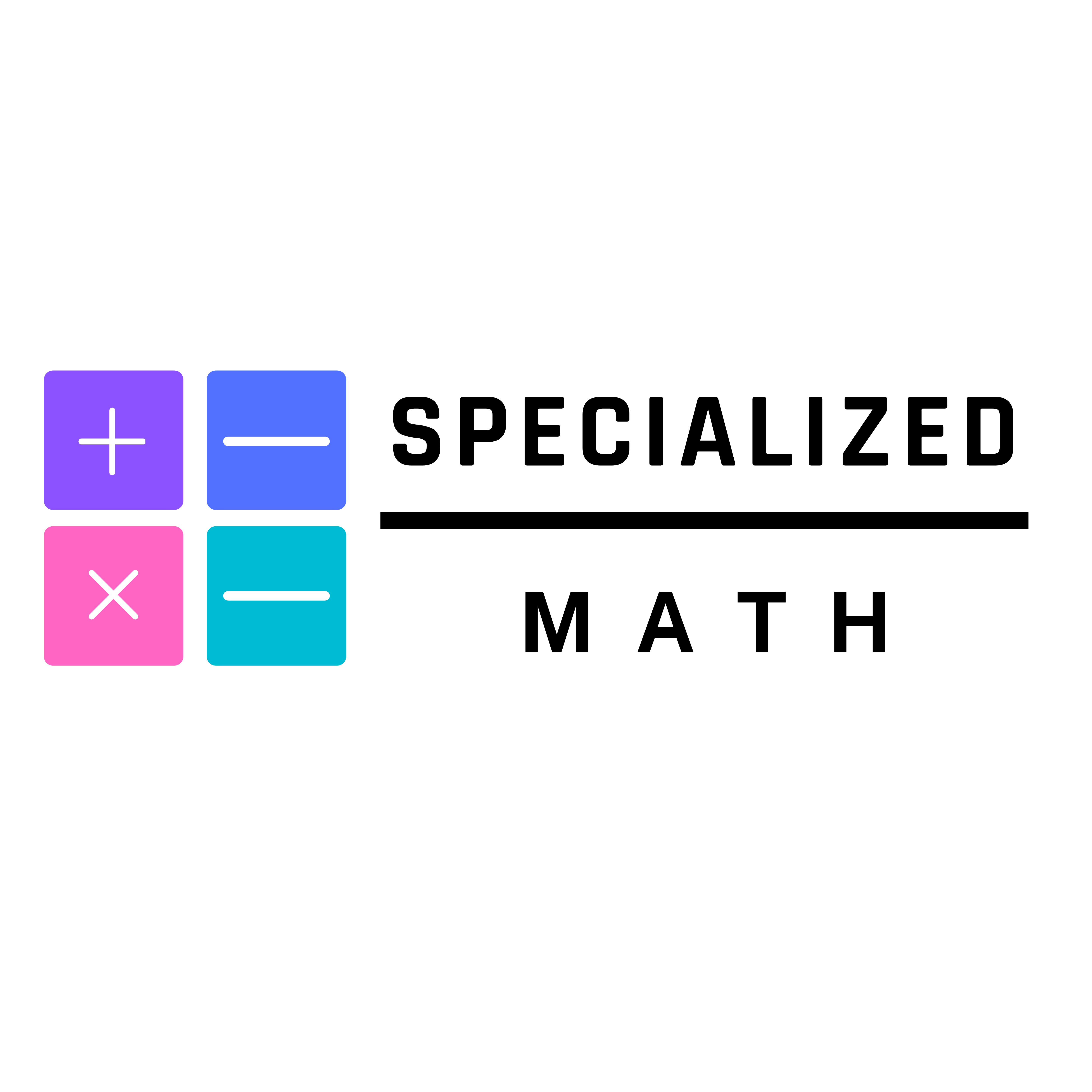 Students will:
Count forward beginning from 6,7,8,9 up to 10.
Use an object and number line to count forward.
Word Wall :
Add
Count forward
Number line
Do you remember how to count from 3?
3
2
1
3
Remember how we added one cube at a time to count from a certain number?
3
4
5
6
7
In this lesson, we will learn how to count from even bigger numbers like 6,7,8,9!
Last time we used a cube to count…



This time we will use a… toy car!
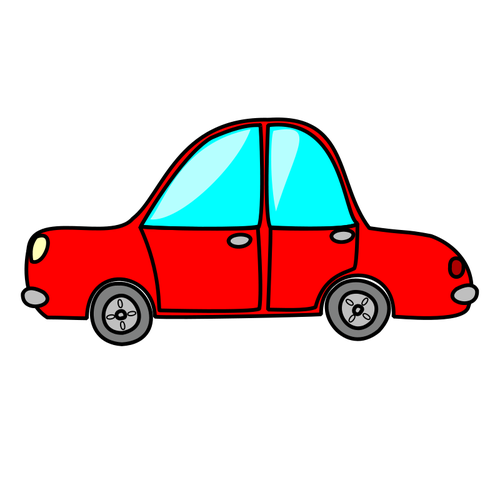 Let me show you!
I see a number 6 on the number line.
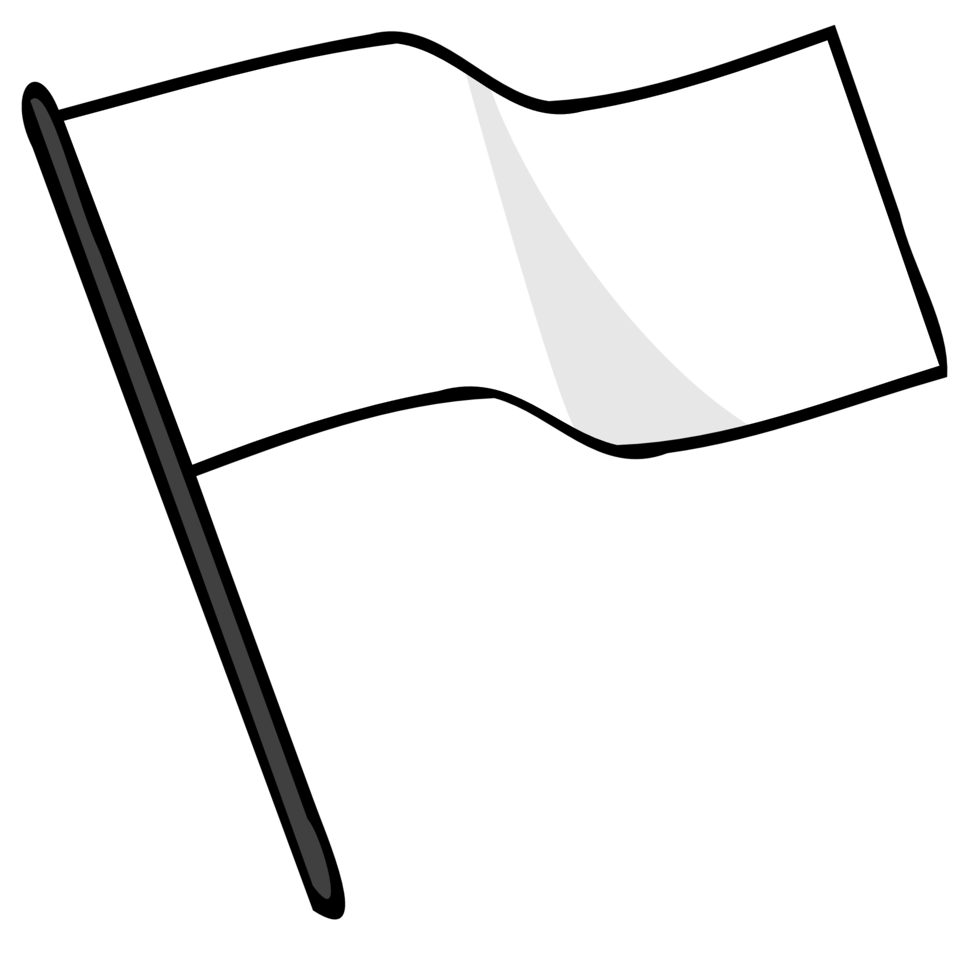 6
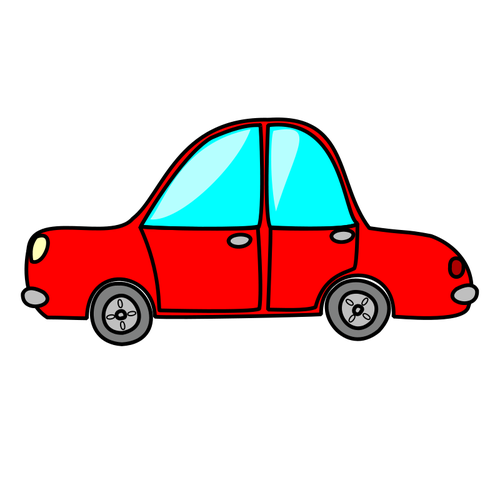 6
Can we count forward from 6?
What comes after 6?
What comes after 8?
What comes after 9?
What comes after 7?
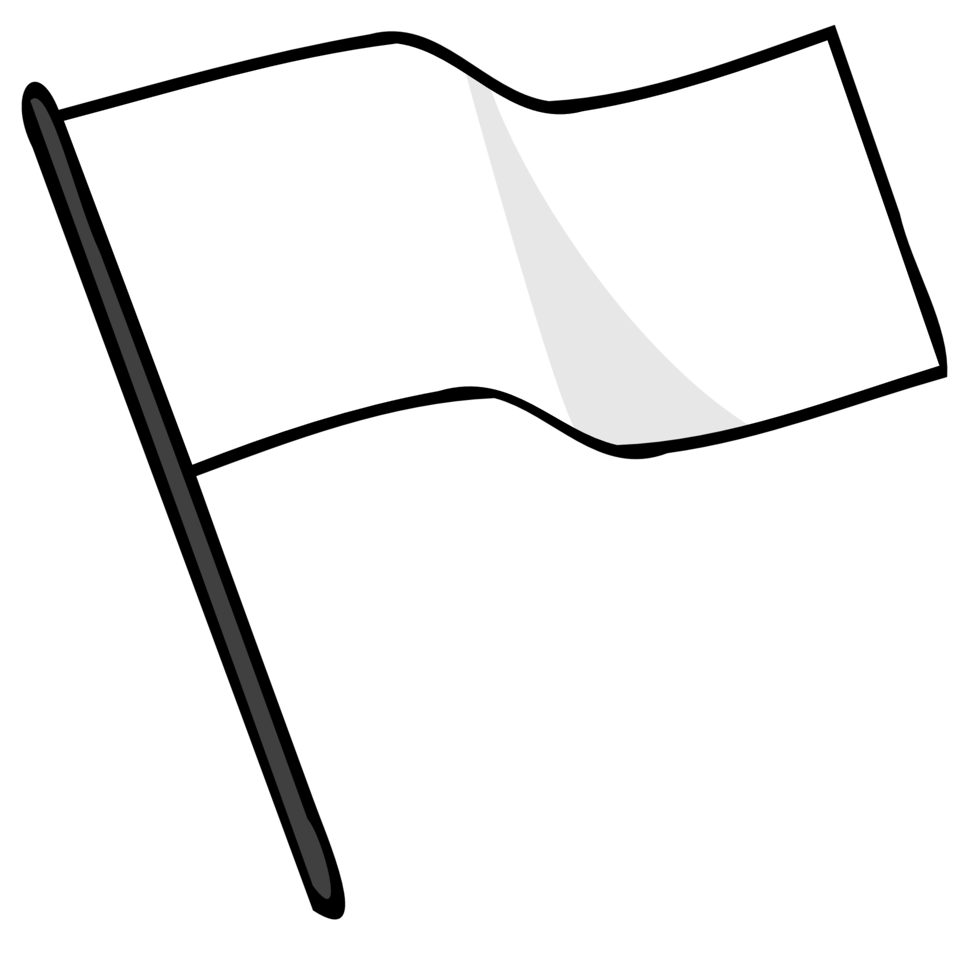 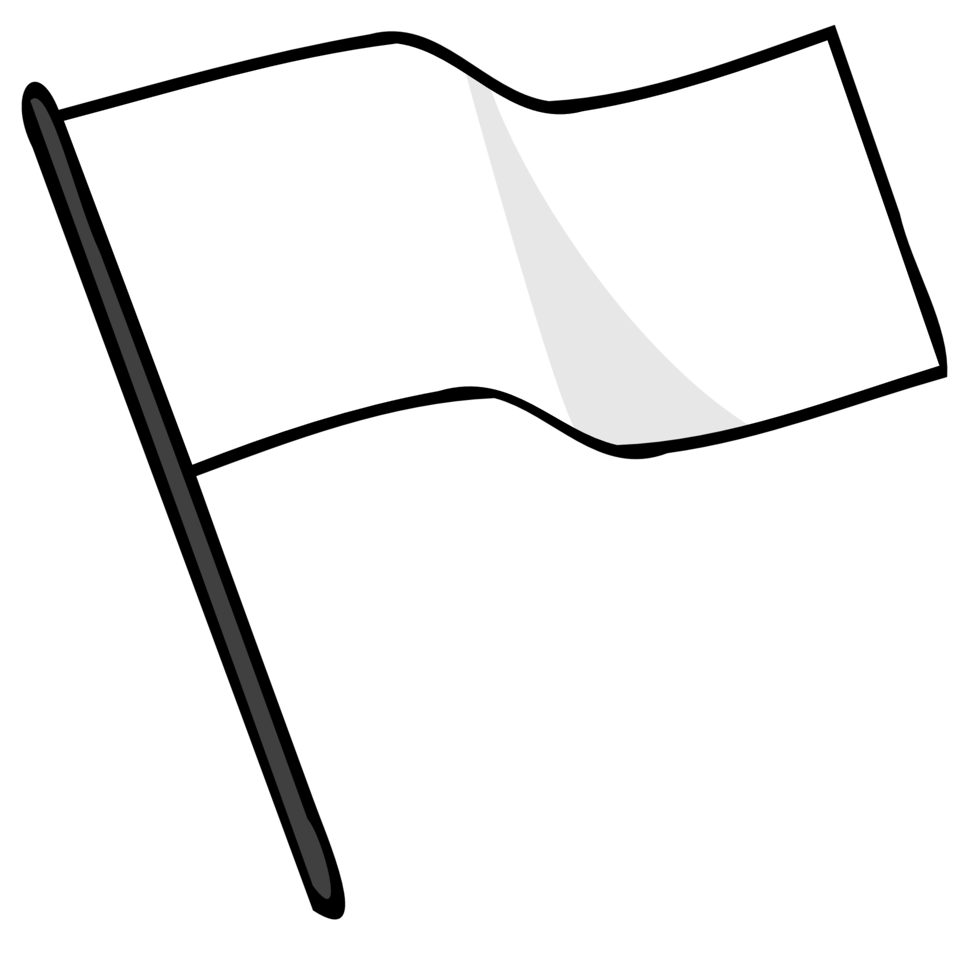 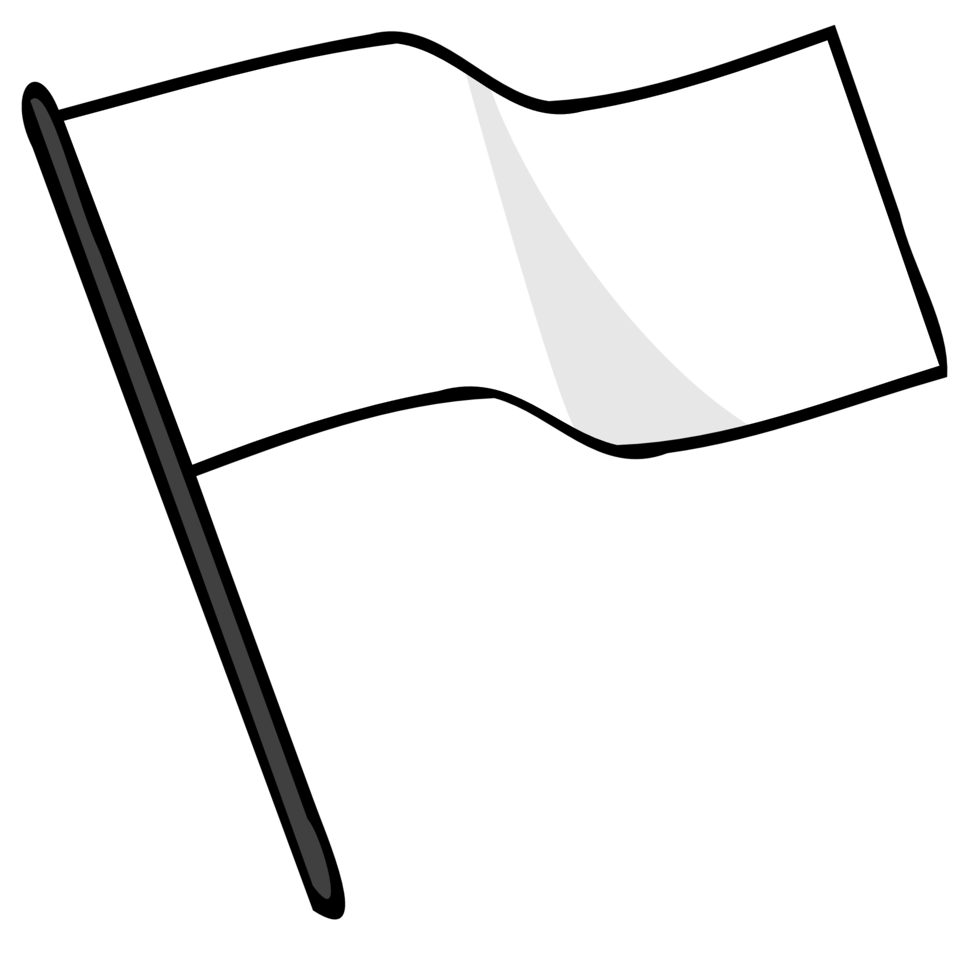 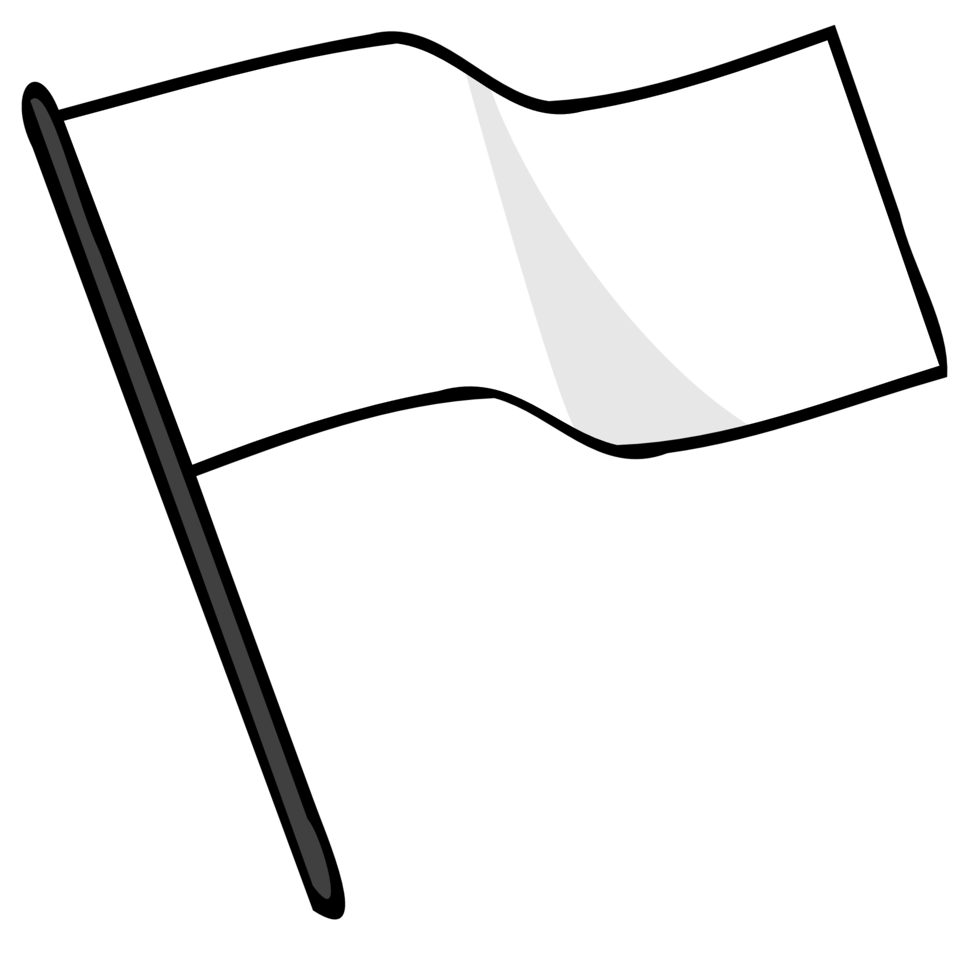 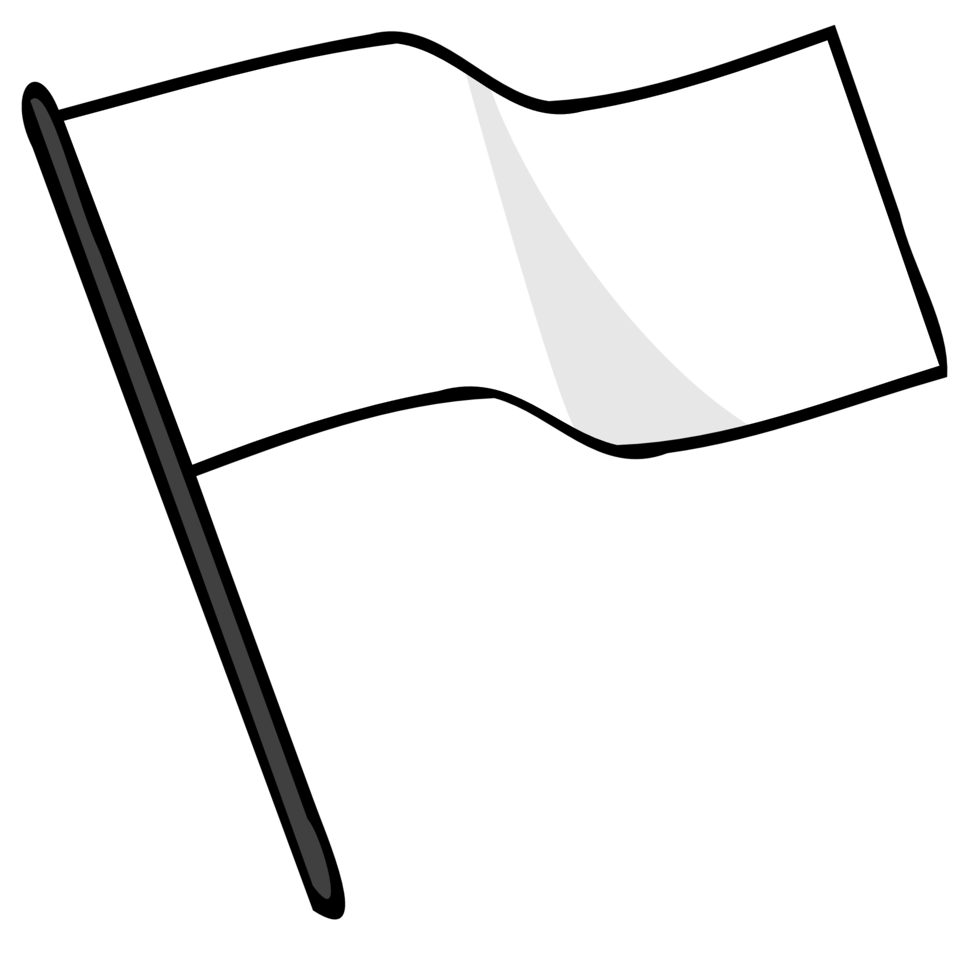 6
8
10
7
9
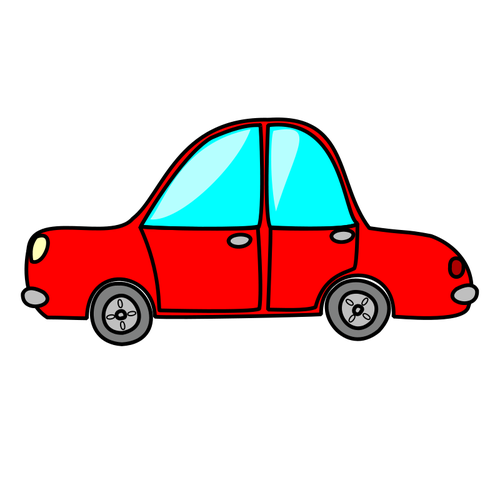 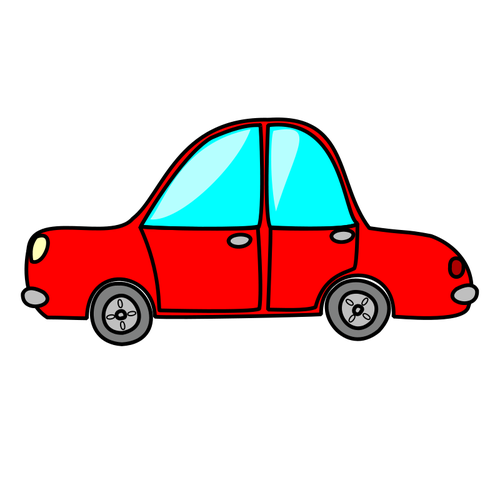 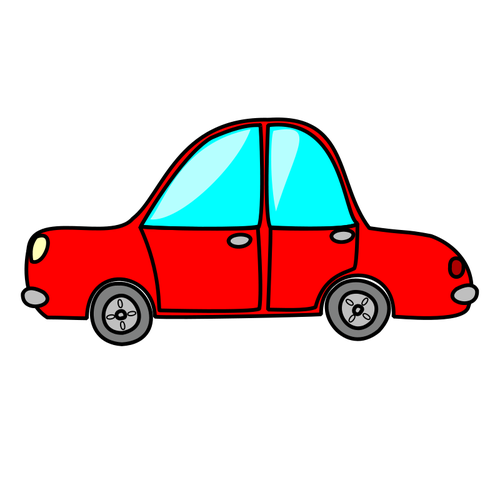 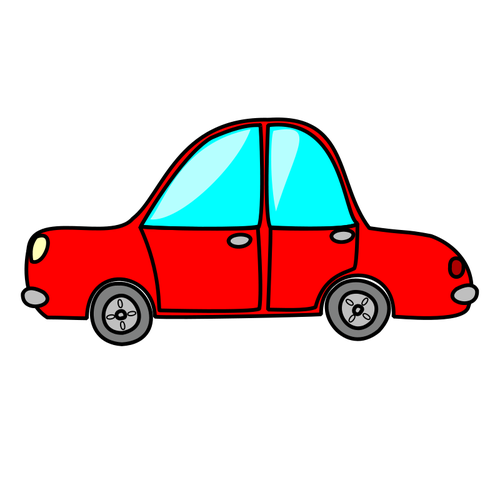 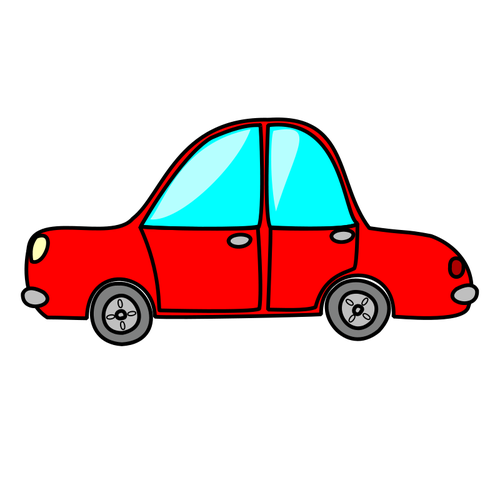 6
7
8
9
10
Let’s try this one together!
Let’s read the number on the flag and the number line
I see number 7.
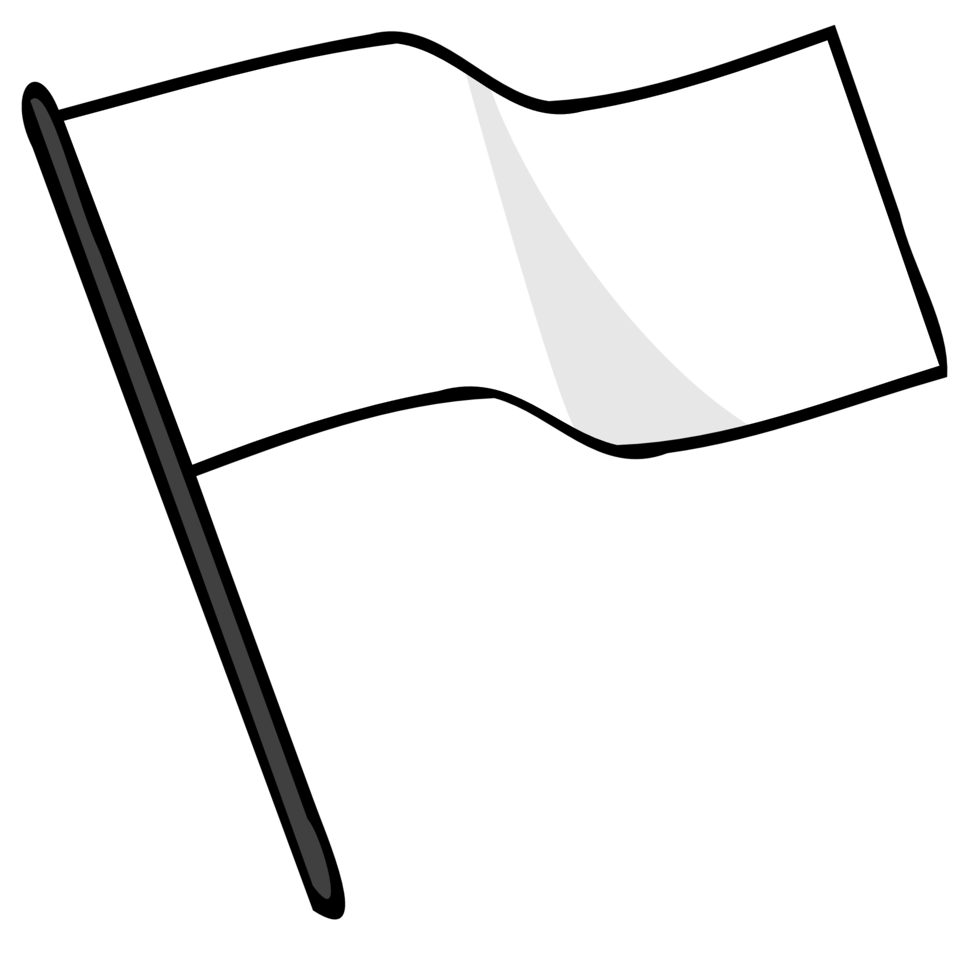 7
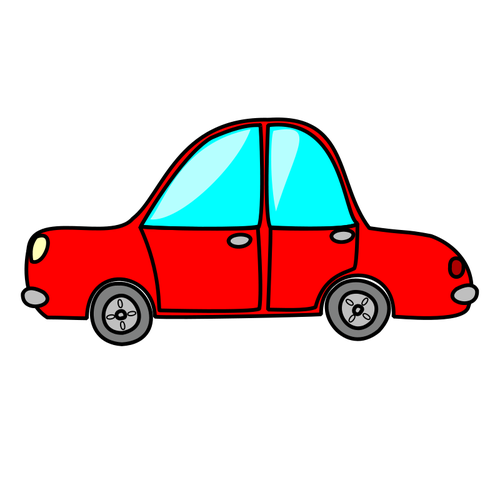 7
Let’s count forward!
What comes after 7?
What comes after 9?
What comes after 8?
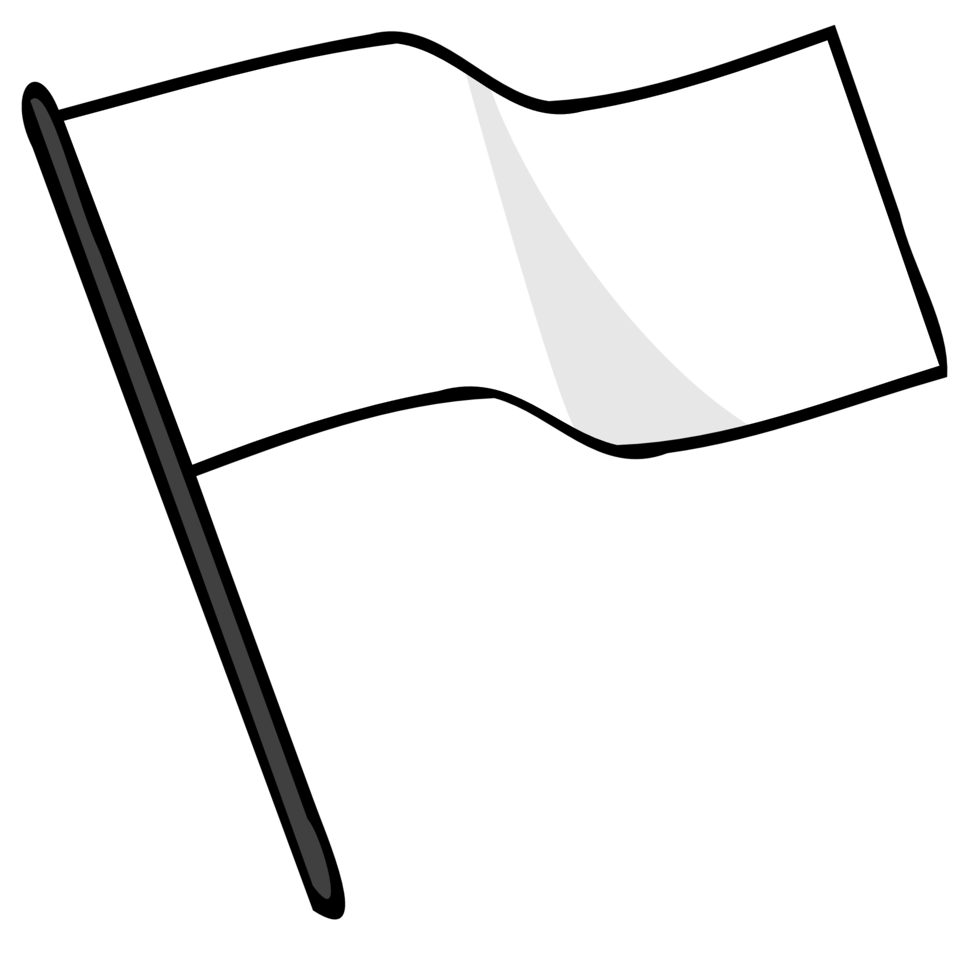 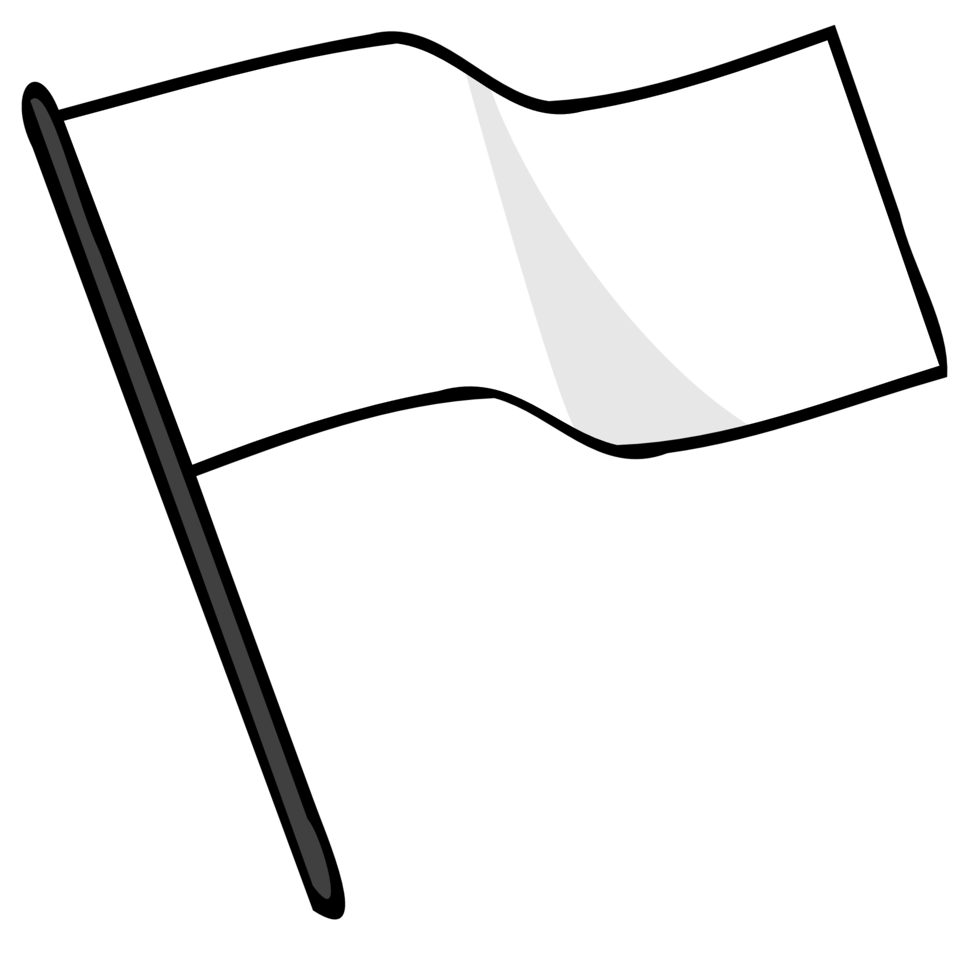 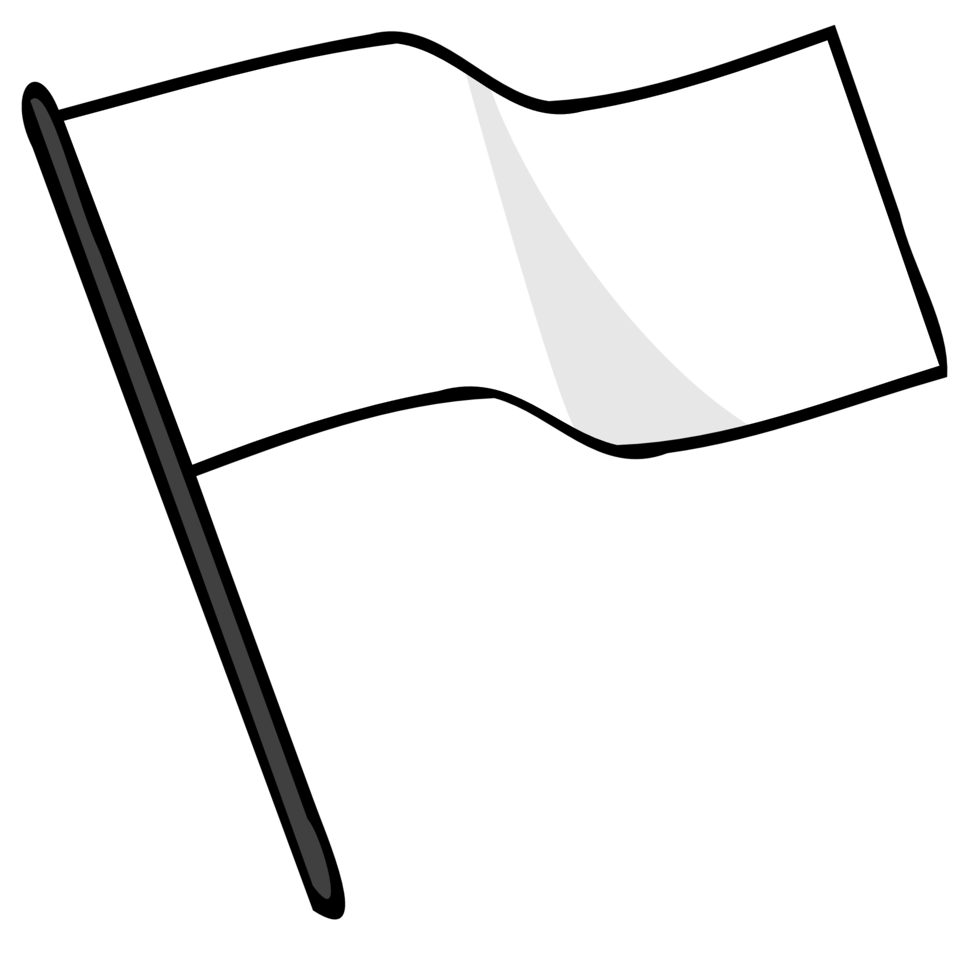 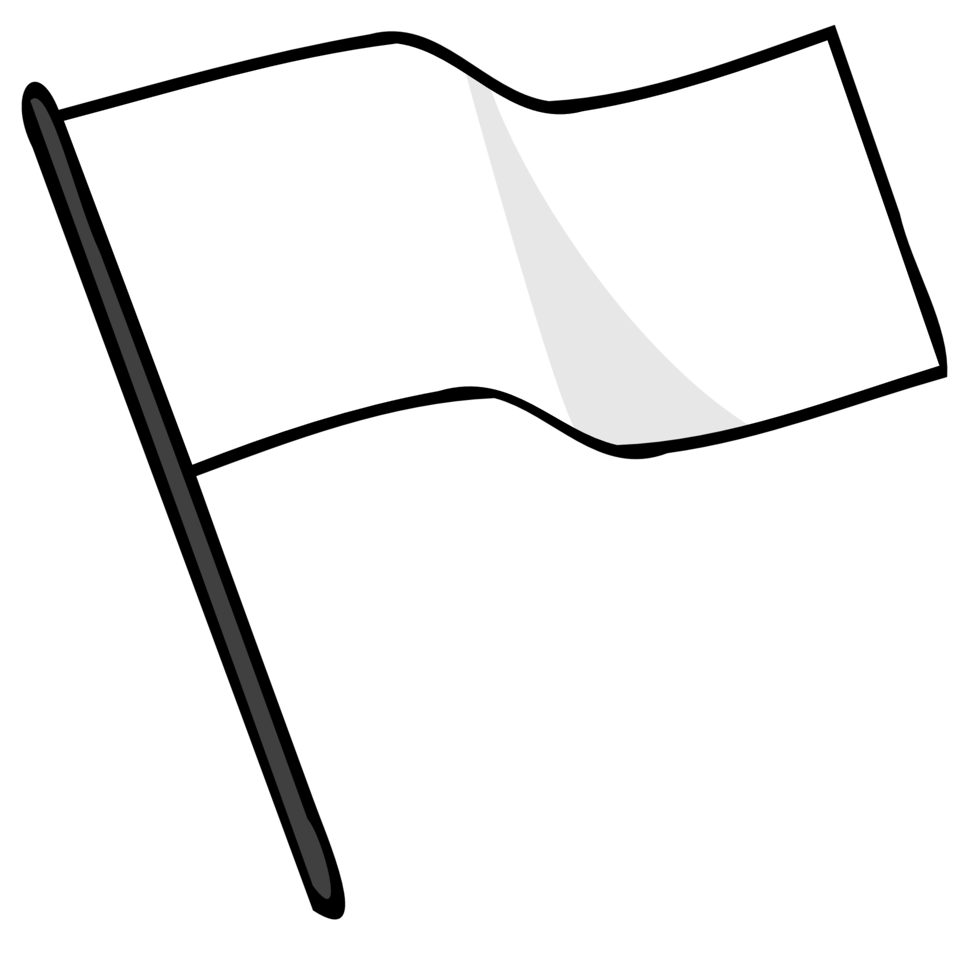 7
9
8
10
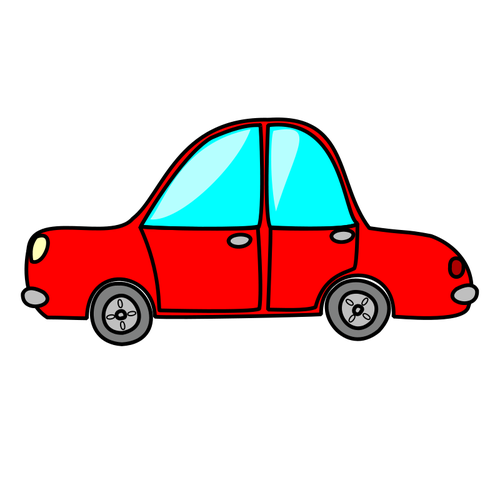 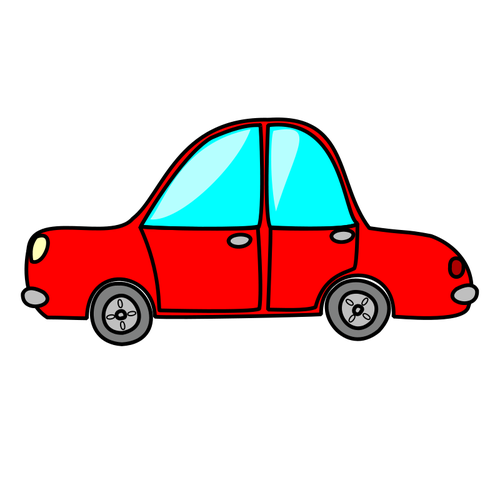 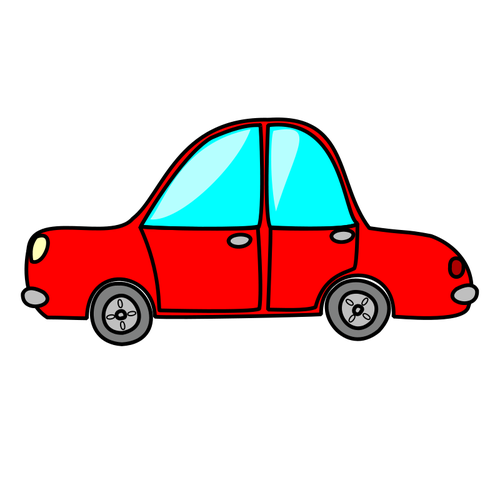 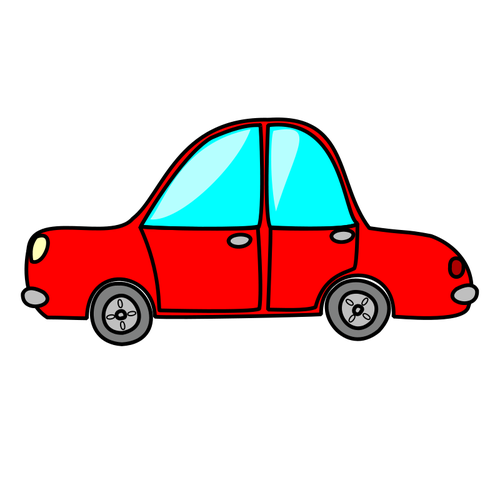 7
8
9
10
Now you try it!
What number do you see on the flag and the number line?
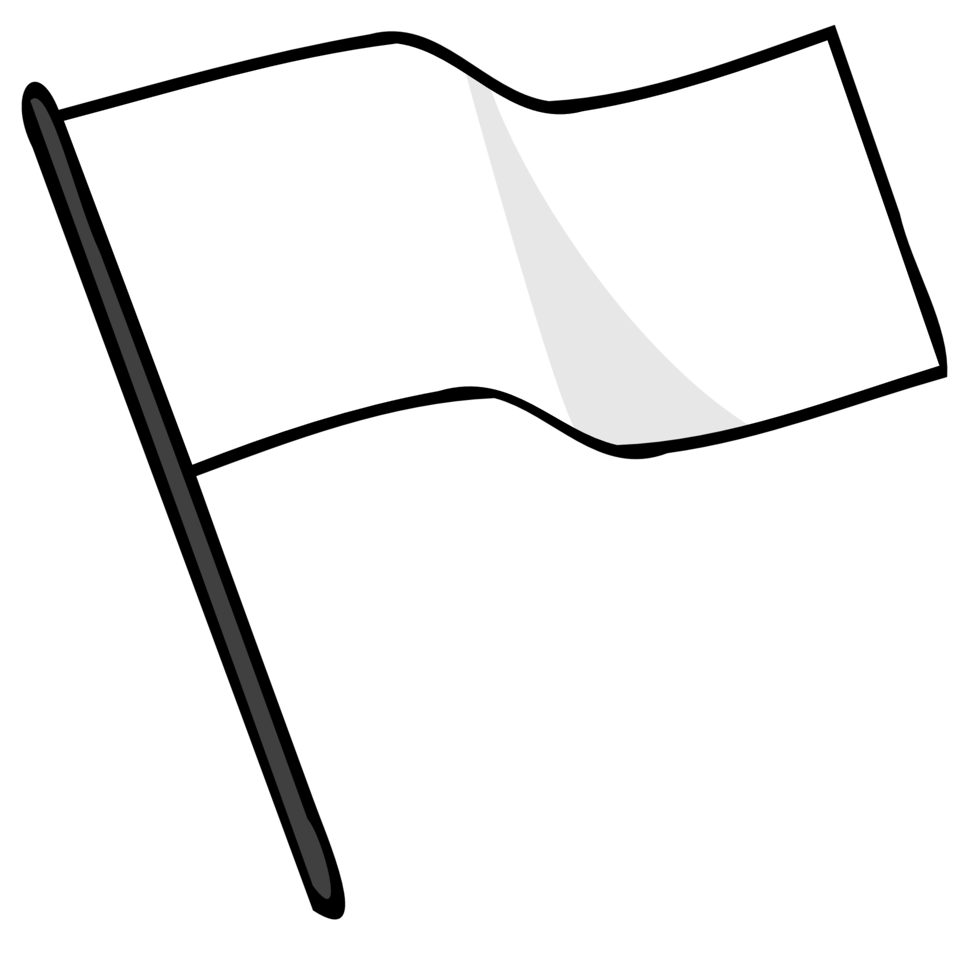 8
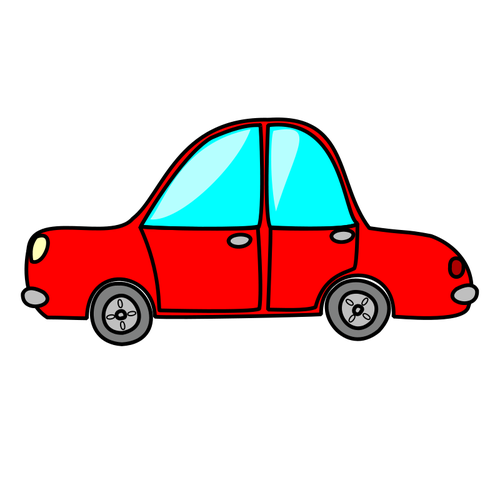 8
Can you count forward from 8 by driving the car forward?
What comes after 8?
What comes after 9?
8
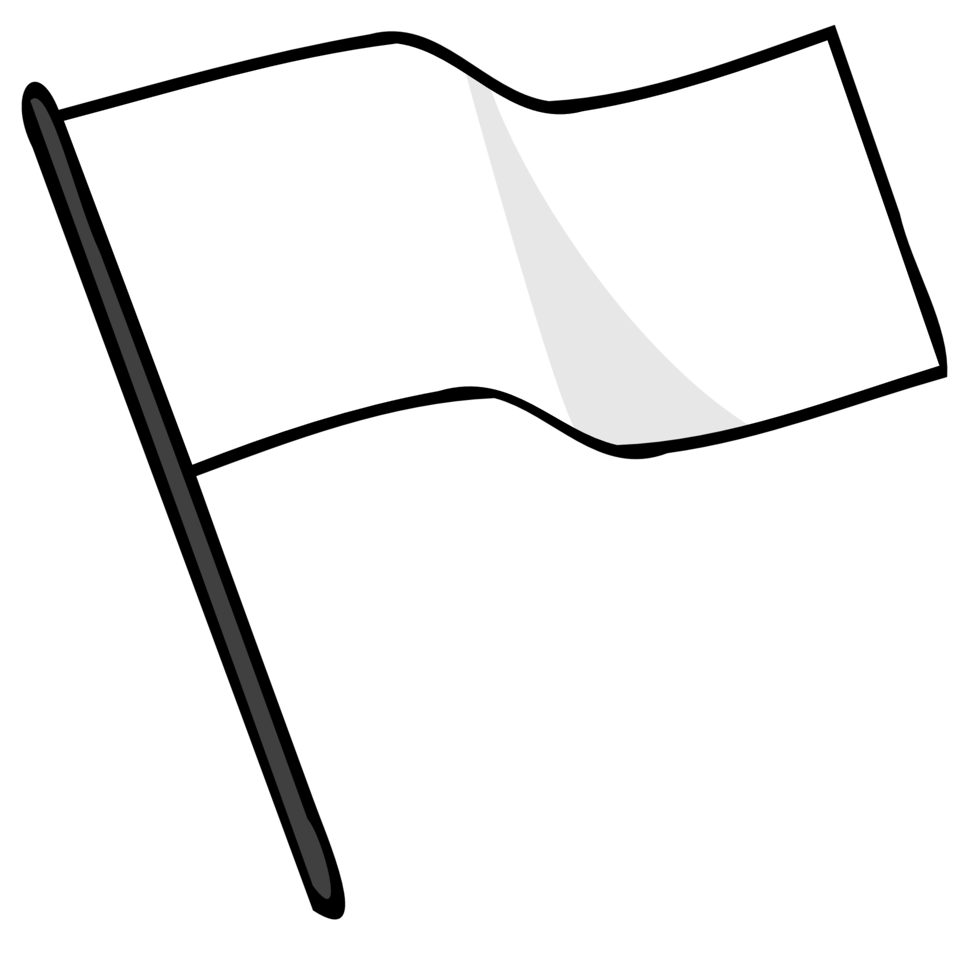 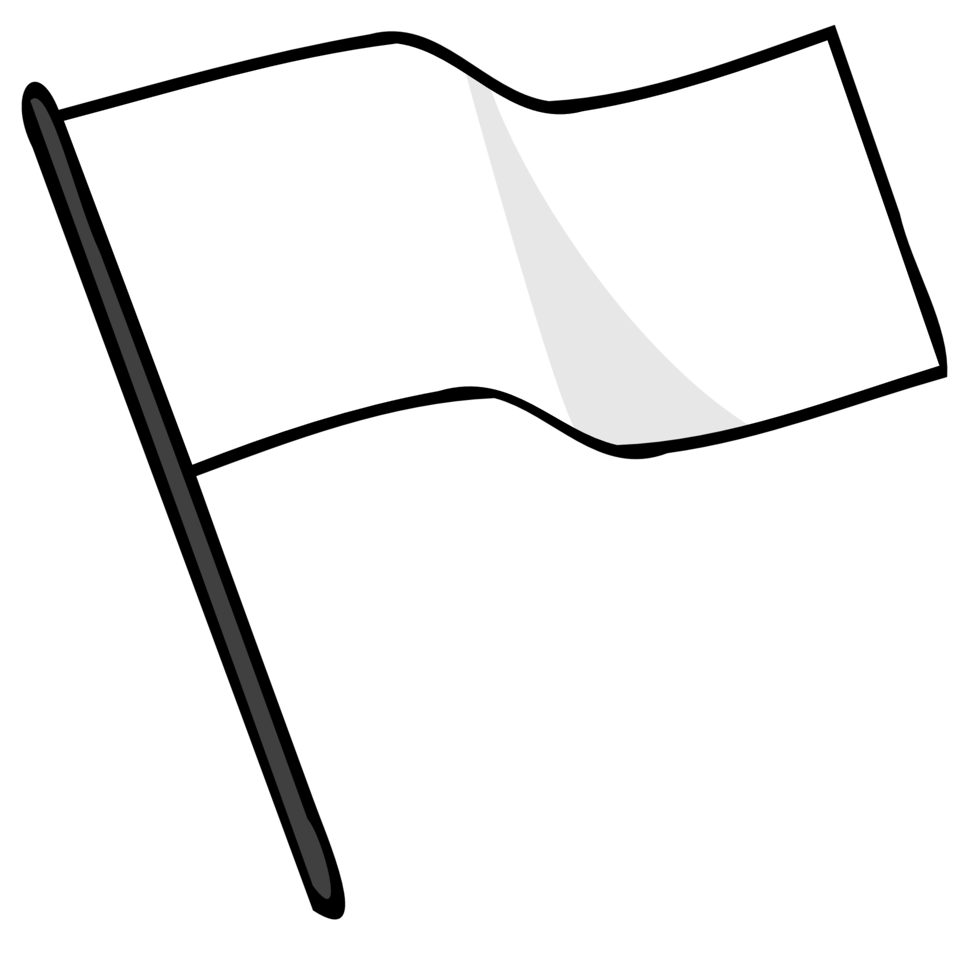 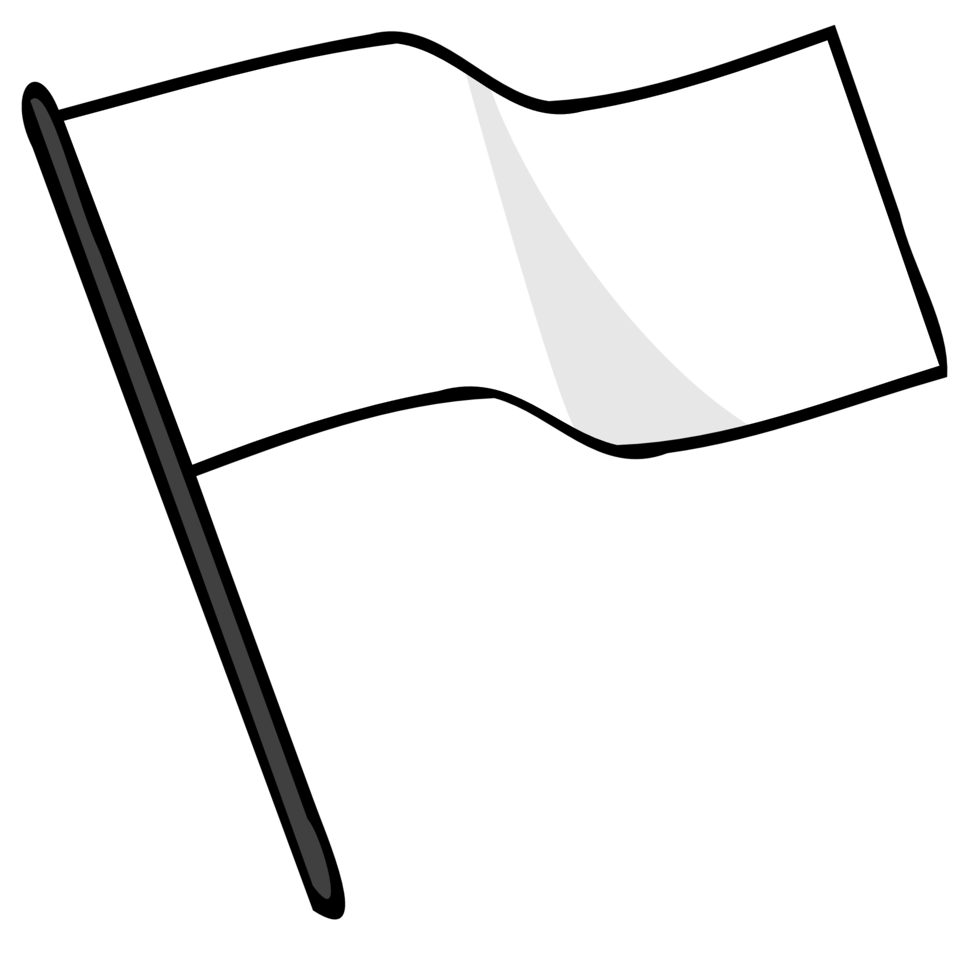 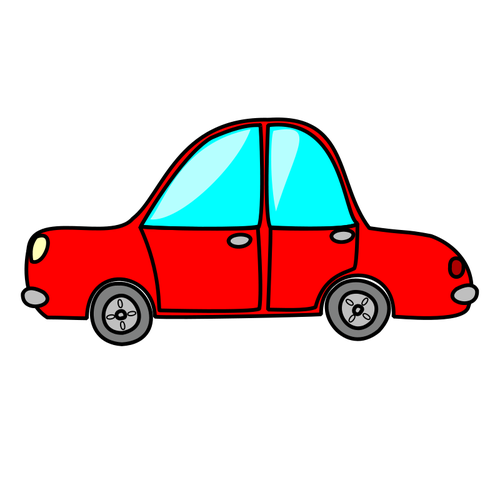 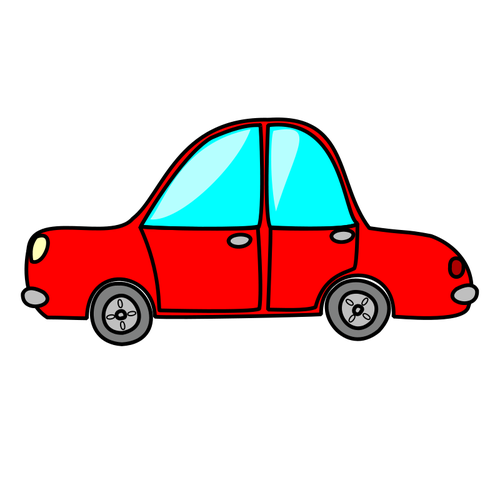 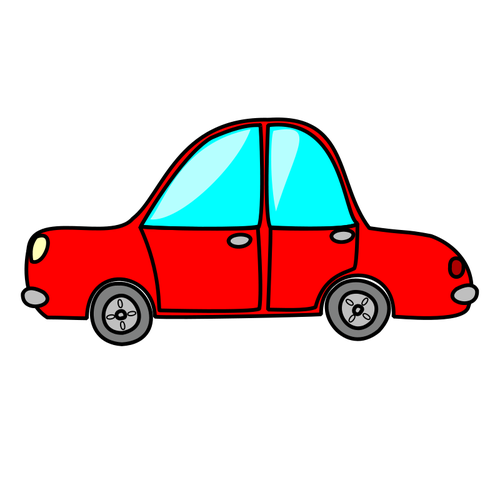 8
_
__
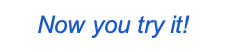 What number do you see on the flag and the number line?
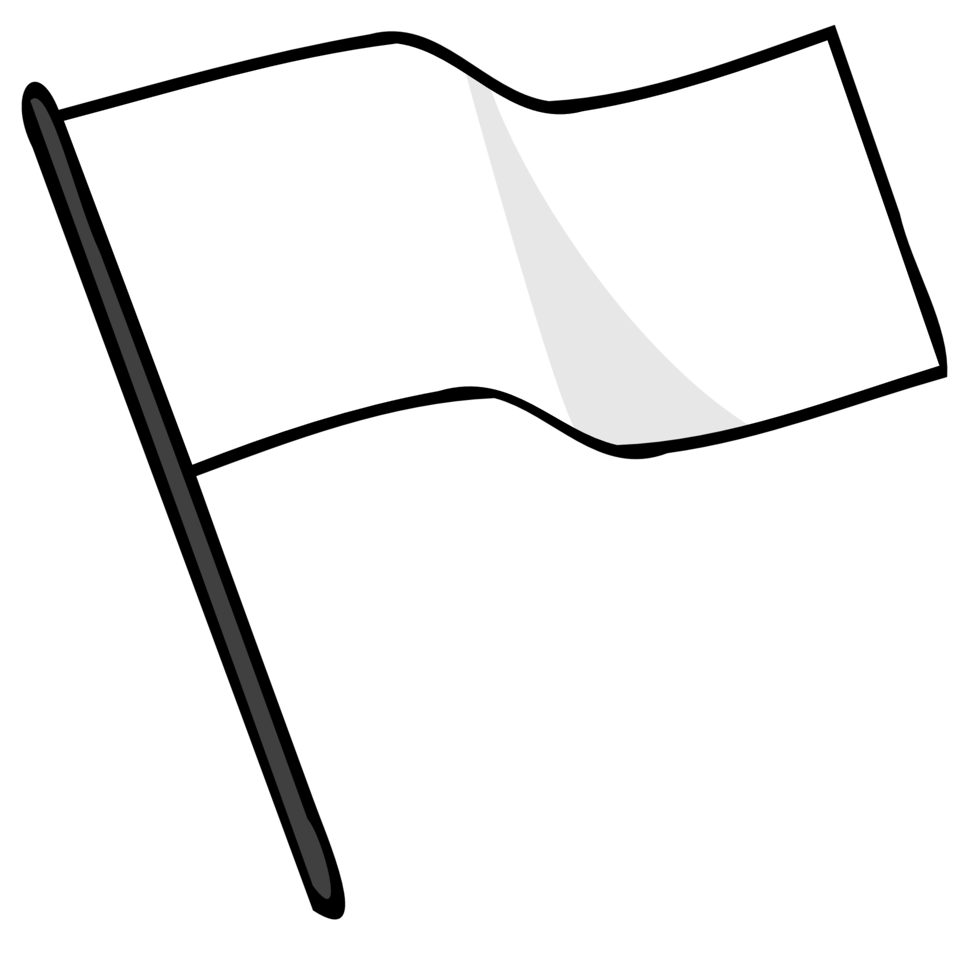 9
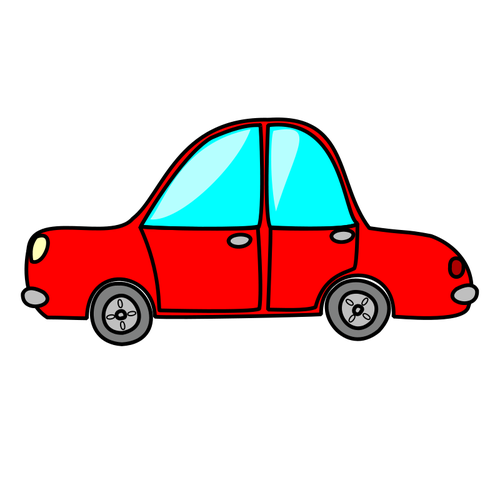 9
Can you count forward from 9 by driving the car forward?
What comes after 8?
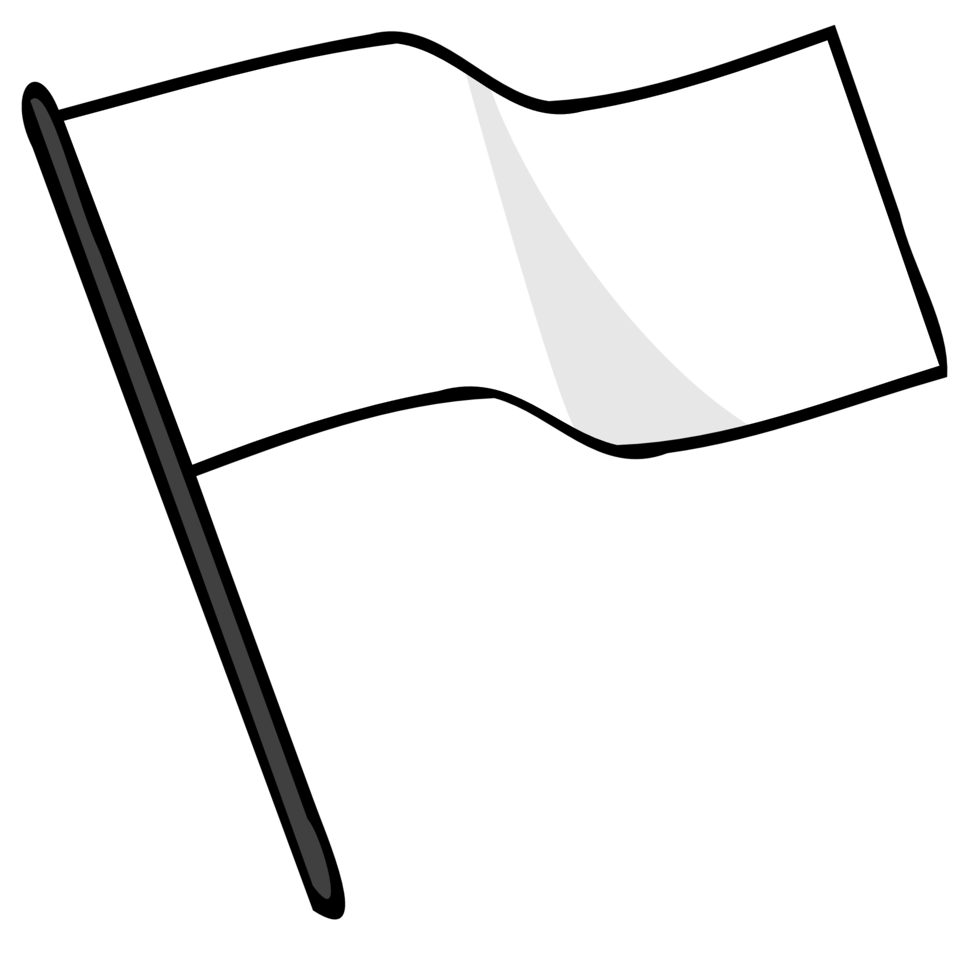 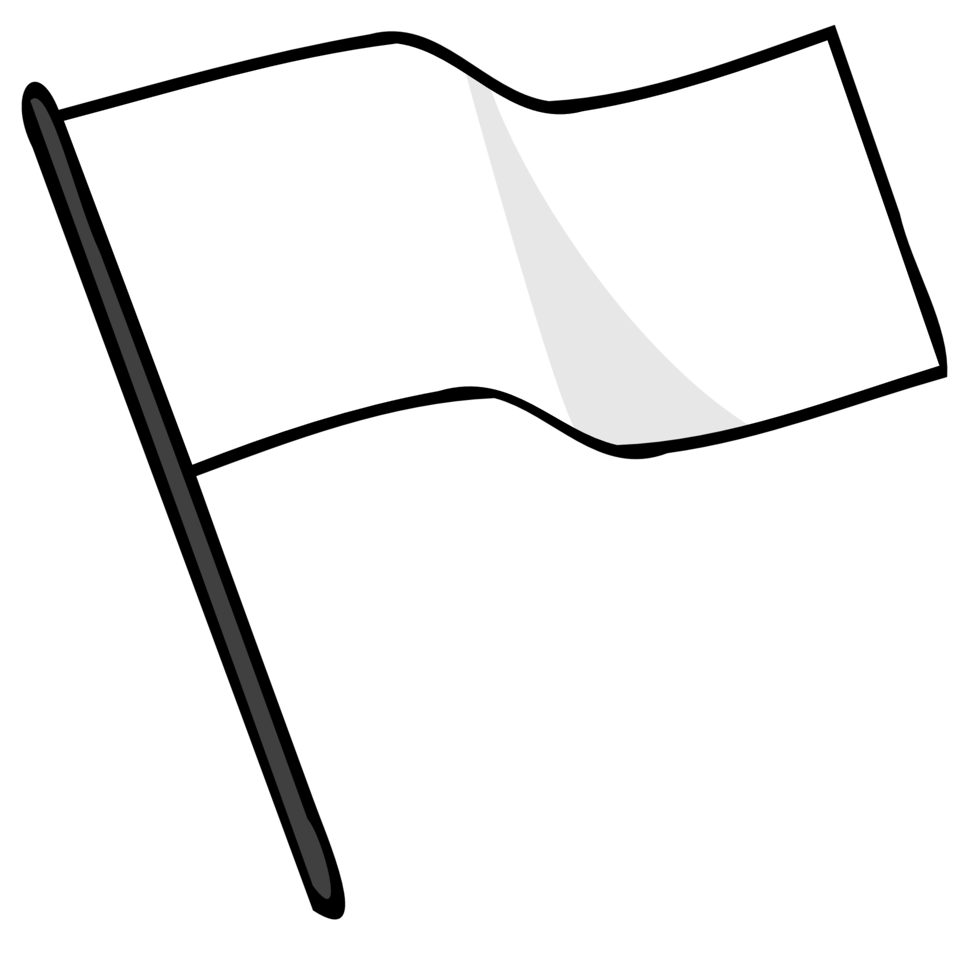 9
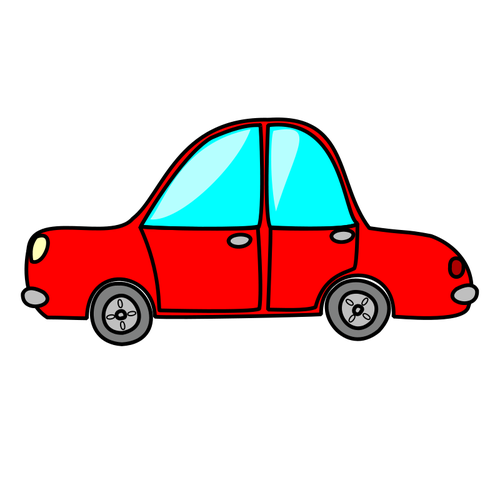 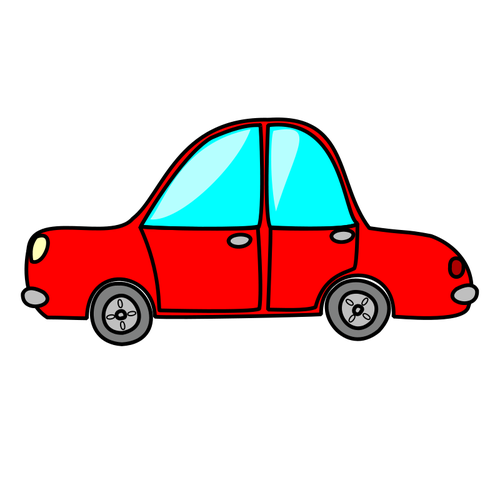 9
__
Closing
What did we learn today?
What can we use to help you count forward from numbers other than 1?
Can you count forward from 6 using your fingers?